Welcome (W25)
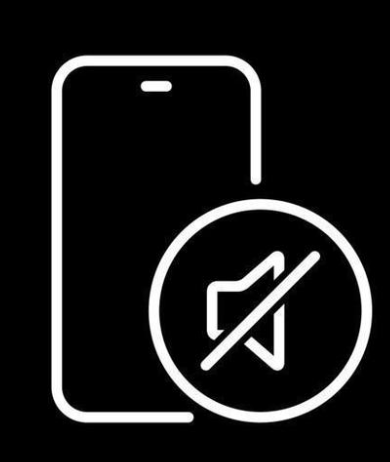 Please put your phone on silent mode to avoid interruptions
Who am I
How web dev works
https://youtu.be/66tfvFeALBQ?si=0ZJ6ks8zdiexzqkO&t=70
What to expect?
Easy course
Good TA
Fair Exams
Course Objective
Code editors
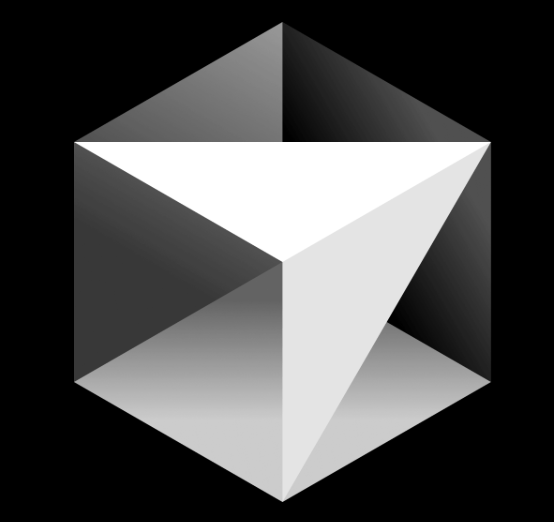 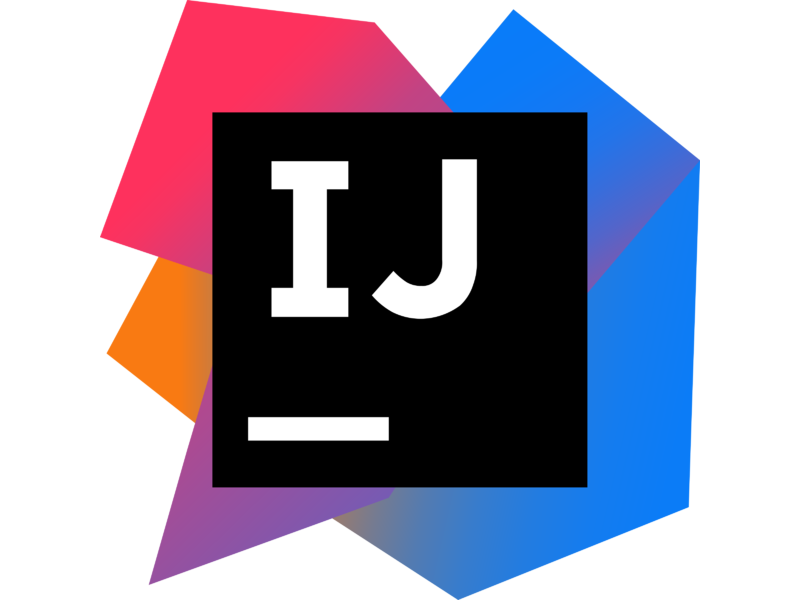 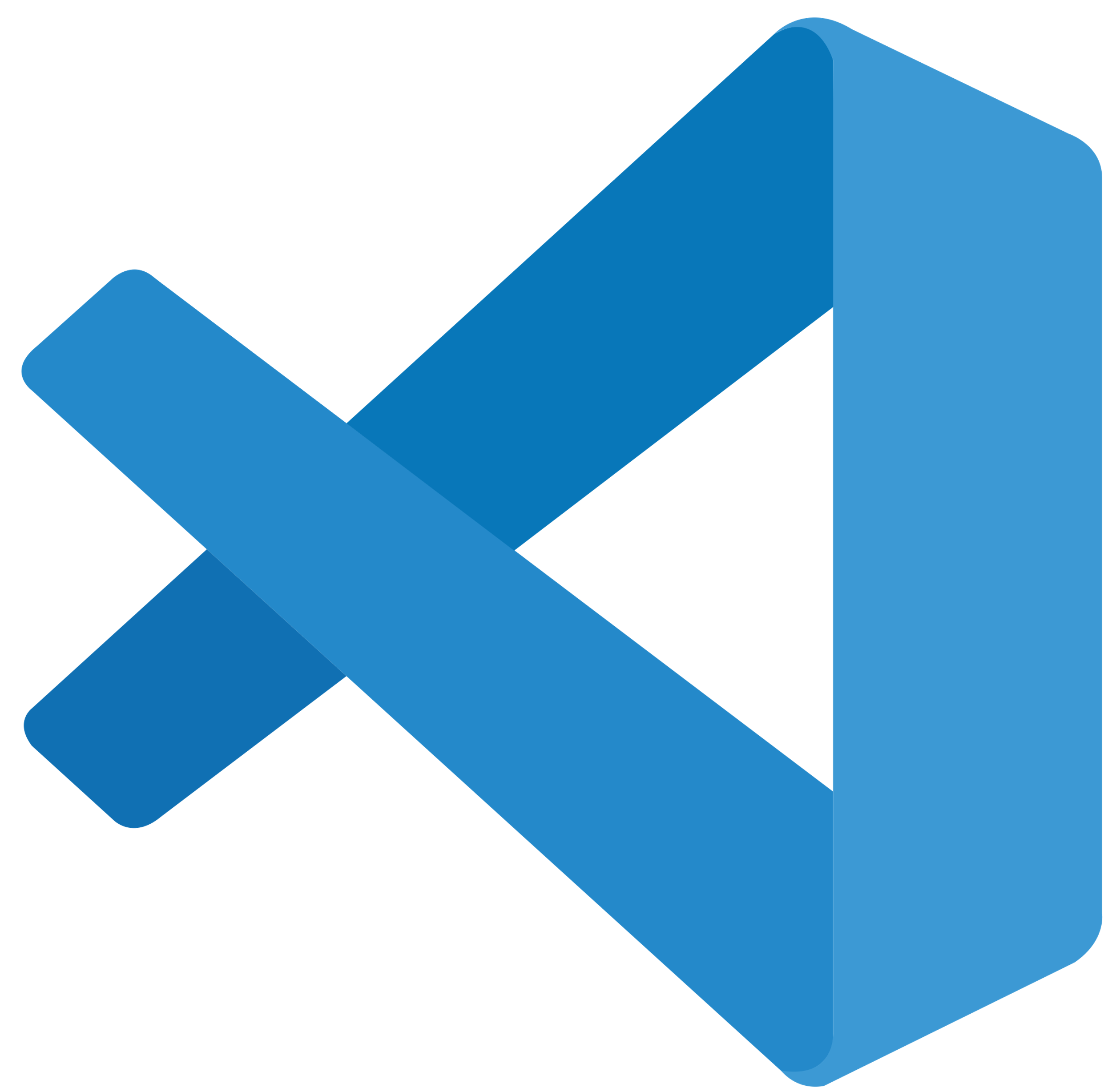 IntelliJ IDEA 
(Beaudelaire’s option)
vscode 
(popular option)
cursor 
(new hot option)
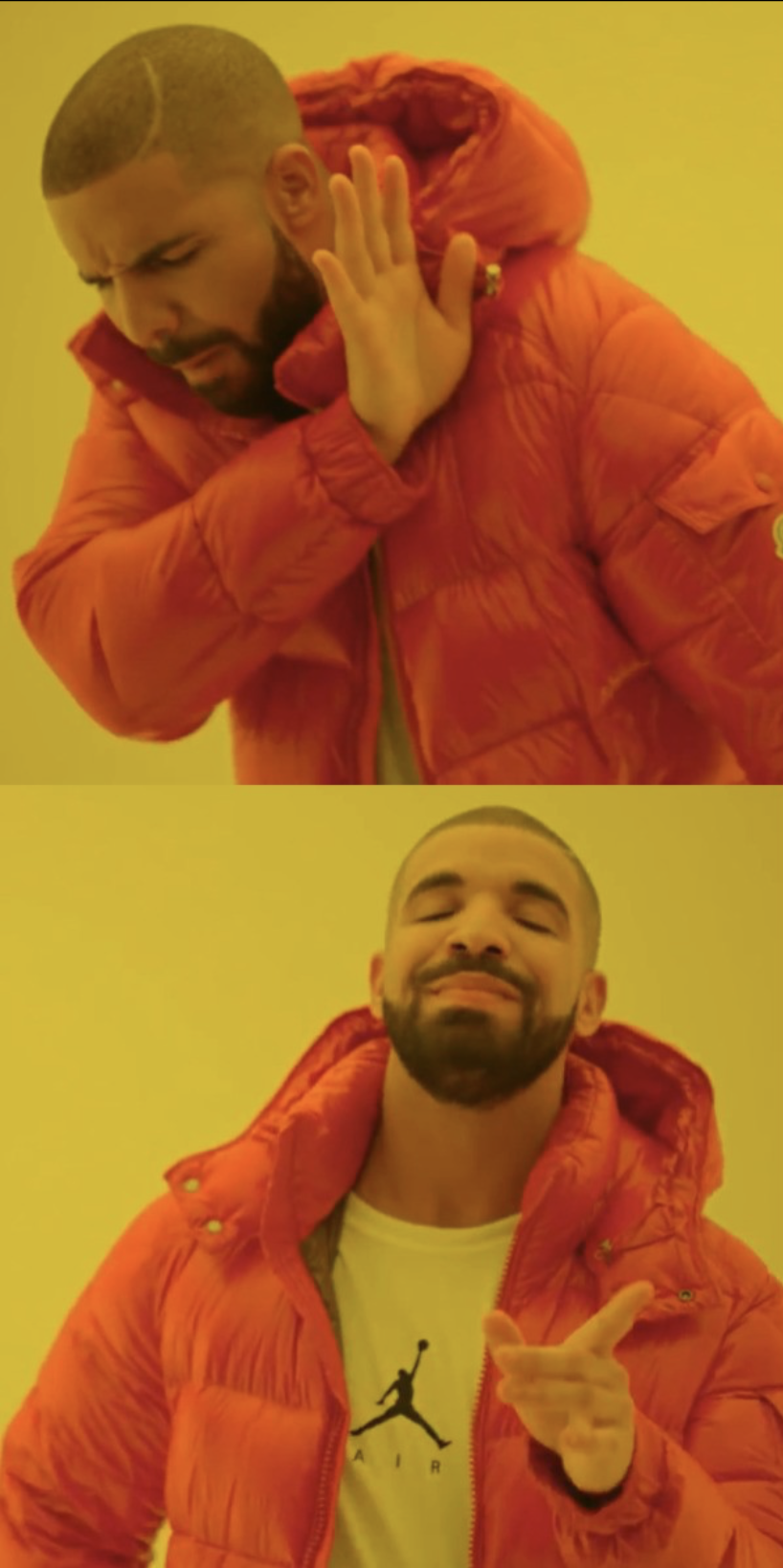 ChatGPT
AI Tools for Web Dev
Next Slide
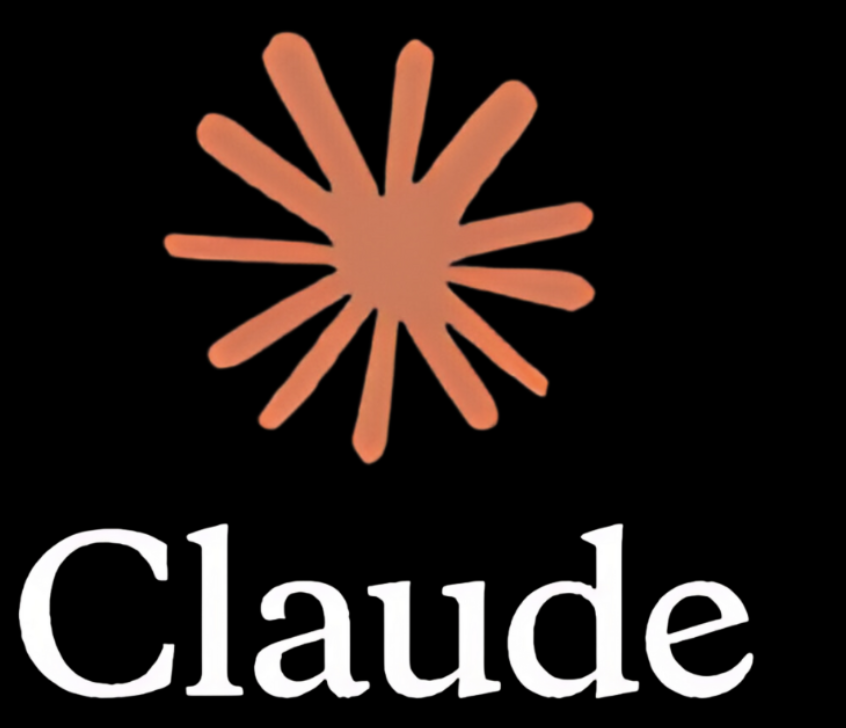 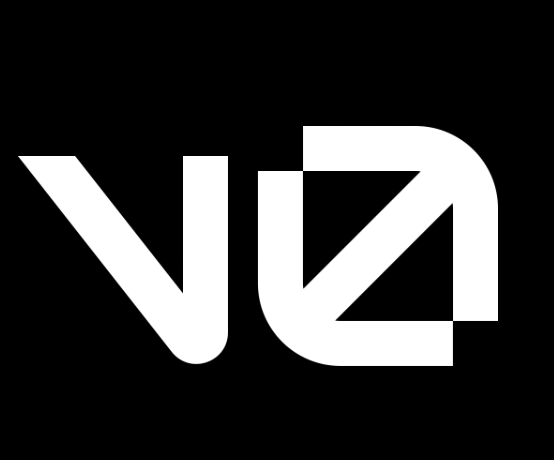 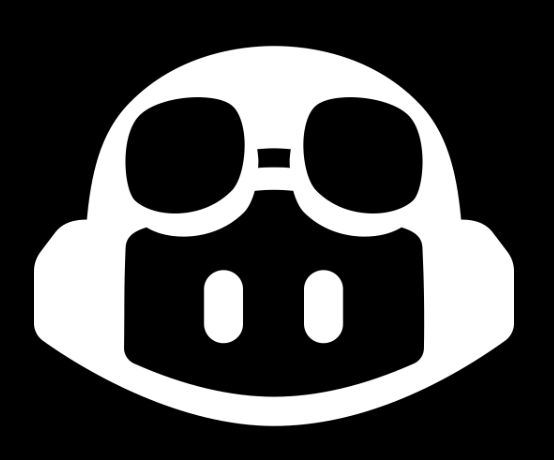 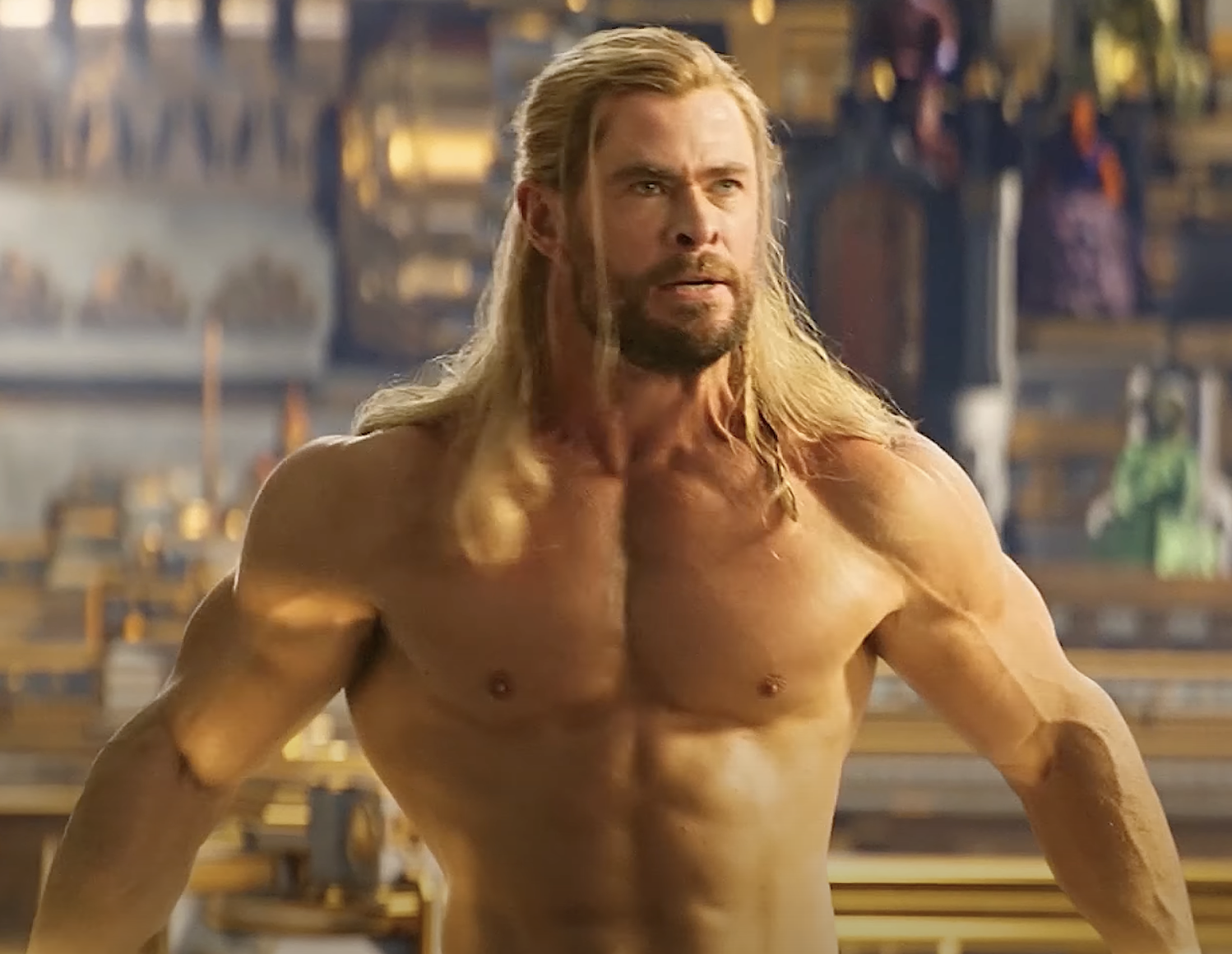 What is HTML (Hypertext Markup Language)
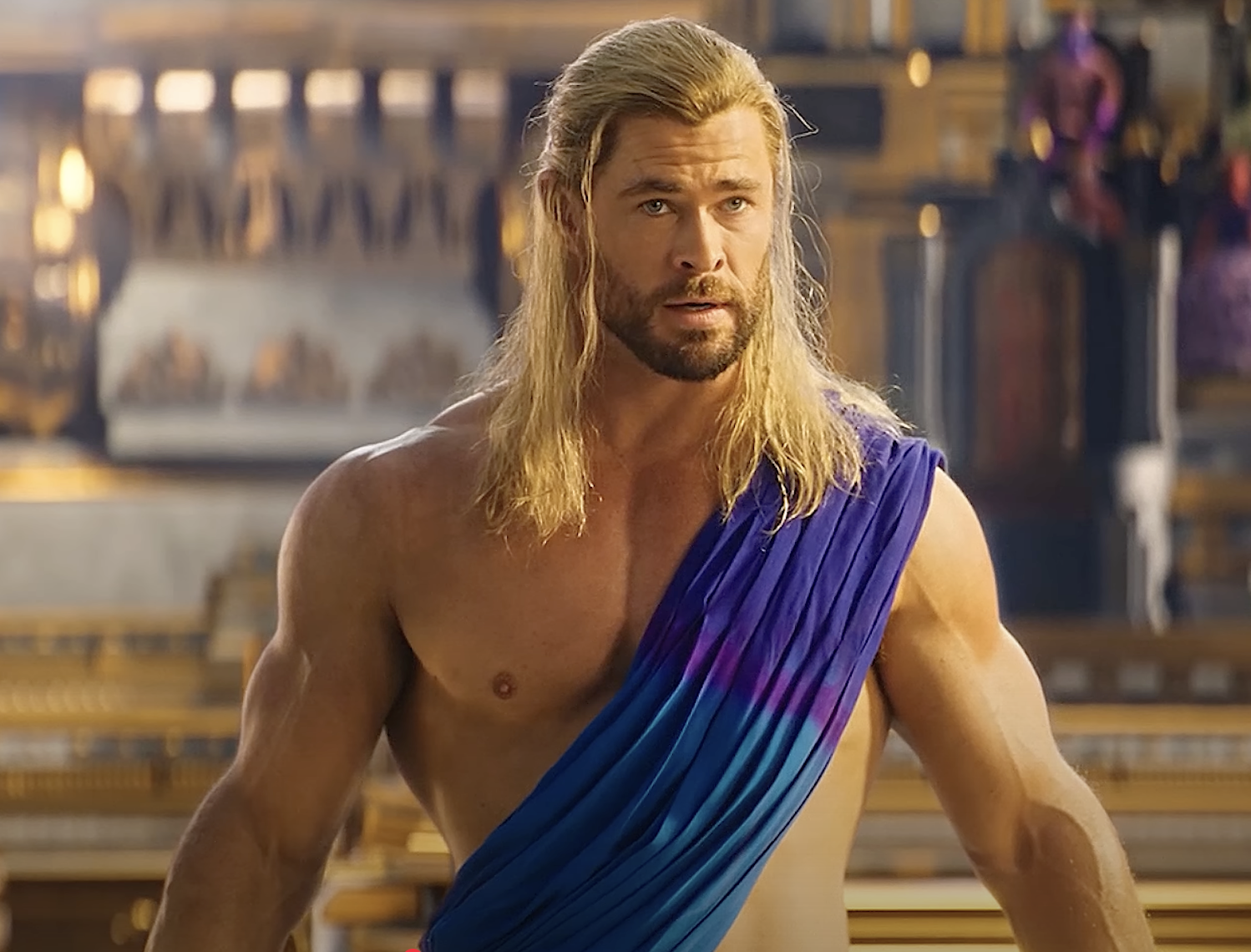 What is CSS (Cascading Style Sheets)
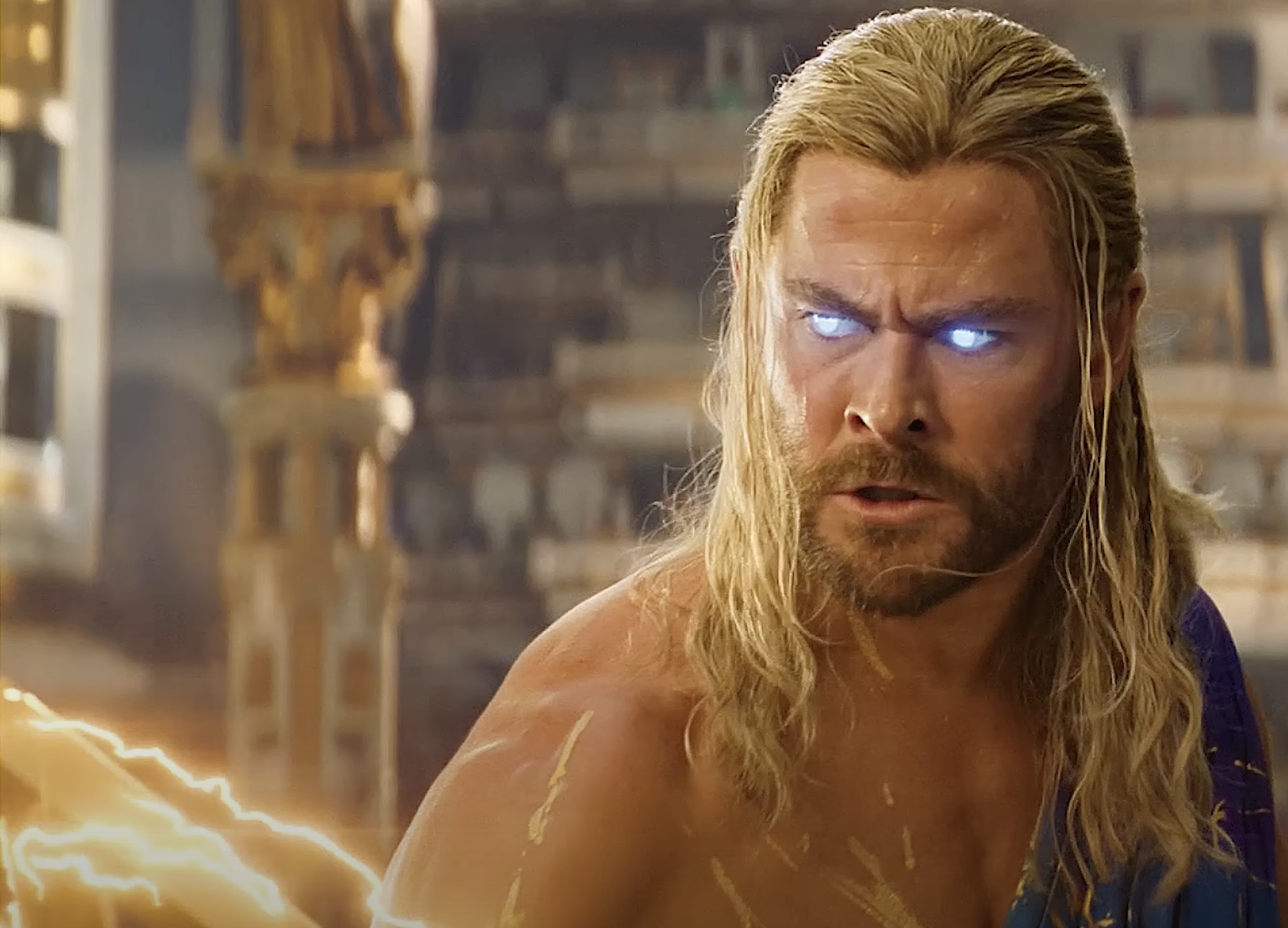 What is JavaScript, and how is it used on the web?
HTML Structure
<!DOCTYPE html>

<html lang="en">
	<head>		<title>

		</title>	</head>
	<body>	
	</body>
</html>
Define the document type and version of HTML being used
(HTML 5 in this case)
The <html> tag wraps the entire HTML document. (root element)

The  <head> element contains meta-information about the document.

The  <title> element sets the title of the web page, displayed in the browser tab.

The  <body> element is where all the visible content of the web page goes, such as text, images, tables and links.
HTML Element
Element
			


			<button  class="btn"> Click Me </button>
value
attribute
<hr>
Self-closing tag
Start tag
content
End tag
HTML Validator
https://validator.w3.org
What will happen if you declare <!DOCTYPE html> at the beginning of a document that is not actually HTML
Which tags or attributes from the previous slide are necessary, and what will happen if you remove any of them
[Speaker Notes: If you declare <!DOCTYPE html> in a non-HTML document, browsers will try to render it as HTML, potentially causing incorrect or unexpected display results. For non-web documents like PDFs or images, the declaration usually has no effect as browsers detect the correct content type from the file's metadata.

All attributes and tags from the previous slide are necessary, However any tags or attributes within the body tag can be removed if present.]
HTML Tags
https://www.w3schools.com/tags
Exercise I
Using the <h1>, <h2>, and <p> elements, recreate the given page. Also add a page title
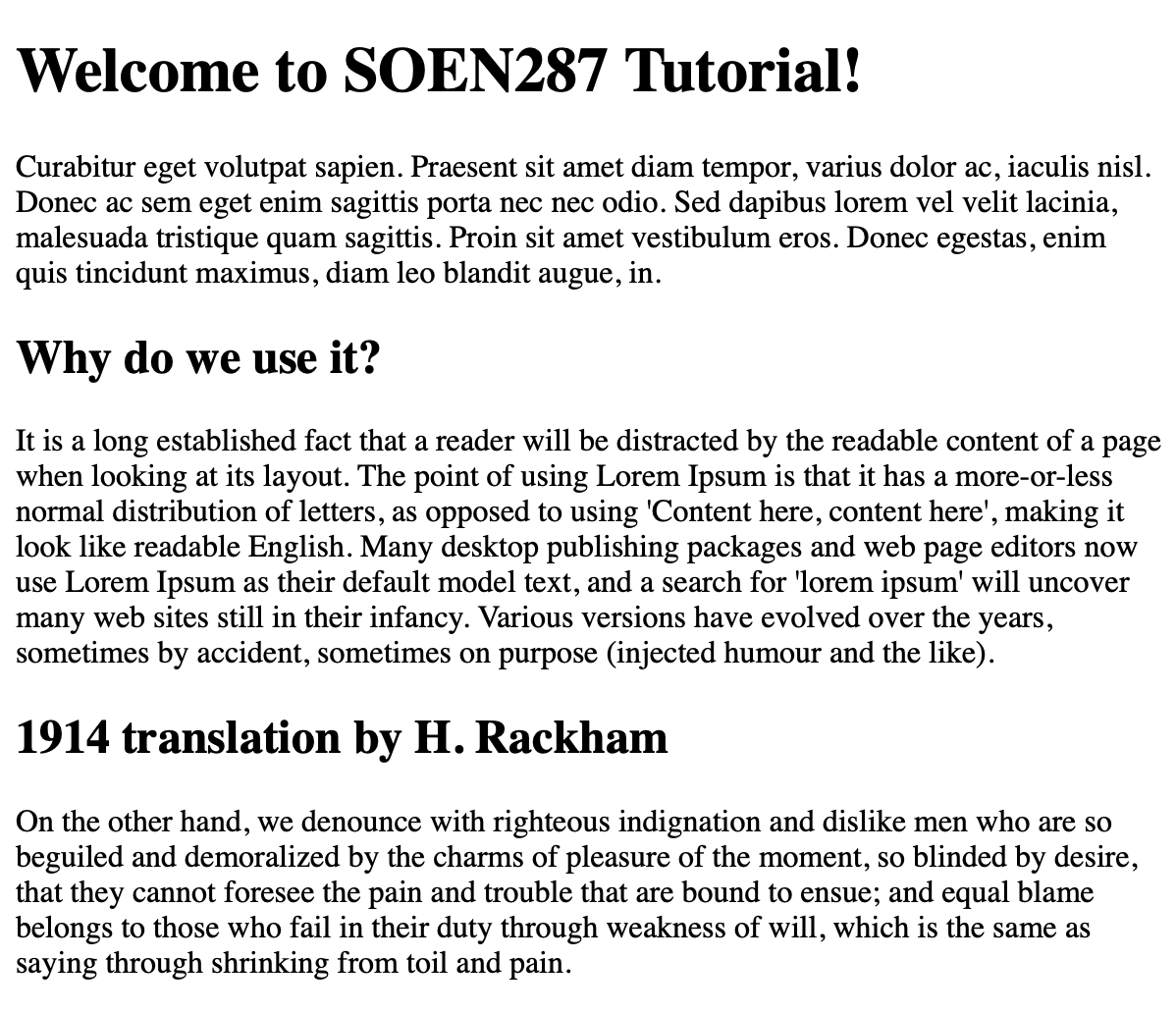 Hint 
The page content is placed within the body element
Use https://loremipsum.io  to generate placeholder text
Exercise II
Using the  <h1>, <p>, <br>, <pre>, and <code> elements, recreate the given page. Also add a page title
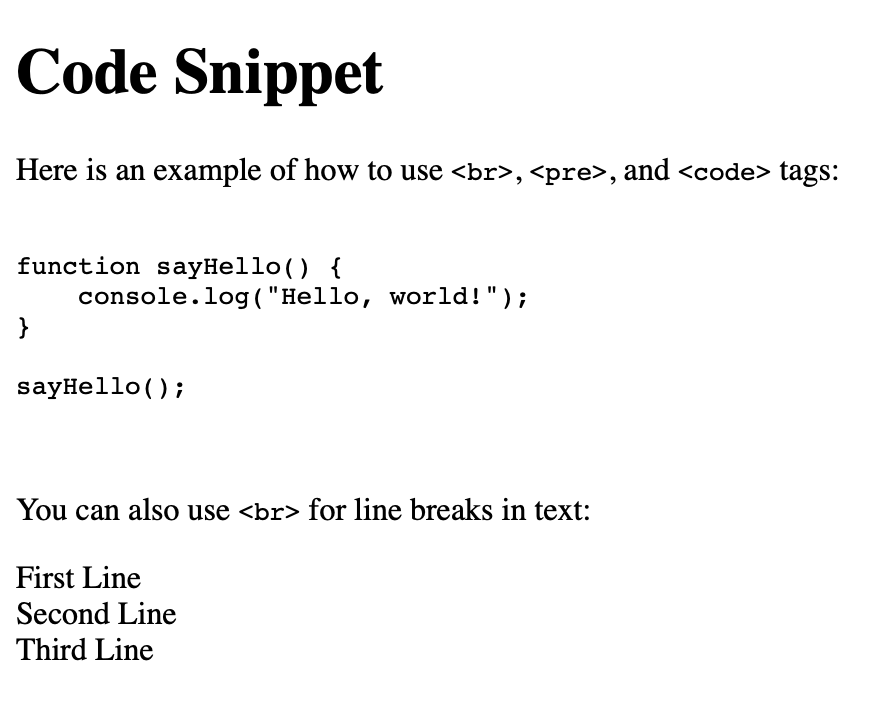 Hint 
- use &lt; to display  “< ”
- use &gt; to display  “> ”
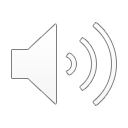 The End